Lab 3
IN VITRO EVALUATION OF BULK FORMING LAXATIVES
Introduction
A laxative is a medicine that loosen the bowel contents and encourages evacuation.
Laxatives taken regularly tend to deprive the colon of its natural muscle tone .
Simple constipation is usually relieved by increasing the intake of dietary fiber.
Laxatives should be generally avoided except where:
Straining exacerbates  a condition such as angina or increases the risk of rectal bleeding as  in hemorrhoids.

Laxatives are also of value in drug induced constipation.

For the repulsion of parasites after anthelmintic treatment.

To clear the alimentary tract before surgery and radiological procedures.
Laxatives have been divided into four main groups:
Stimulant laxatives (irritants):These act by increasing intestinal motility . The most commonly used stimulant laxatives are :castor oil, cascara and senna .

Fecal softeners(emollient or wetting):They act by lubricating the feces. For example liquid paraffin or by softening the feces for example sodium dioctyl sodium sulfosuccinate (anionic surfactant). This may cause a sufficient rectal stimulation to promote a bowel action . These drugs are useful in management of hemorrhoids and anal fissure

Osmotic laxatives: These act by maintaining the volume of fluid in the bowel by osmosis .e.g. magnesium carbonate , magnesium hydroxide and magnesium sulfate.
Bulk forming laxatives:  These relieve constipation  by increasing fecal mass which stimulate peristalsis .  
       These include various natural and  semi synthetic polysaccharides and cellulose derivatives that dissolve or swell in water to form an emollient gel  or viscous solution that maintain the feces soft and hydrated. In addition ,this indigestible residue may stimulate peristalsis reflexly .
The laxative effect of the bulk forming agent is usually apparent within 12-24 hours ,but their full effect may not be achieved until the  2nd or 3rd  day of medication . 
Adequate fluid intake may be maintained to avoid intestinal obstruction. The efficiency of the bulk forming agent depends on its water –retaining properties( whether it is good or poor).
Indications of bulk forming agents:
Cautions
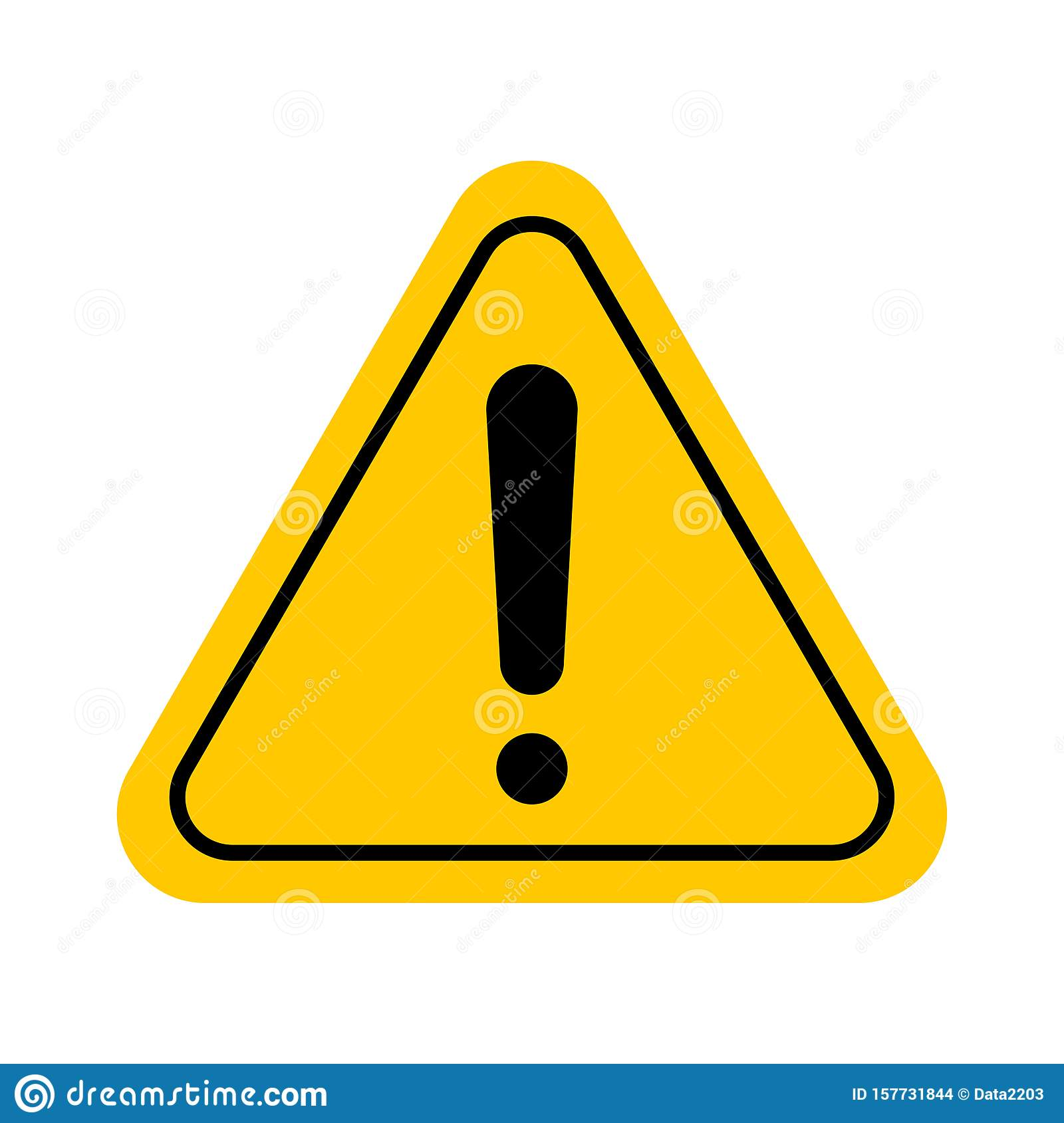 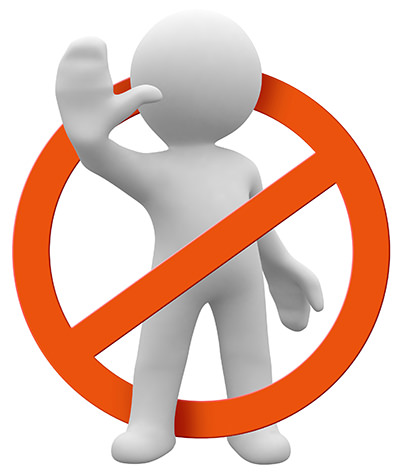 Contraindications :
Intestinal obstruction 
colonic atony ” absence or lack of normal tone”
1-Select two or three  different laxatives for investigation  preferably containing  different active ingredients  
2-Weigh out three samples of 1 gm of each type of laxative
3-Place each sample in dry 100 ml  measuring cylinder  and adapt the following procedure of BONE and RISING (1945)
A- add 10 ml of D.W and stir for 15 seconds
B- add further Water up to 40 ml and stir for further 15 seconds 
C- make up to 100 ml mark and leave undistributed  in water bath  at 37 C
4-take the reading of volume in (ml) of laxative  at frequent time intervals
5-repeat  the determination using 1 N NaOH and 1N HCl
6-record your results of colloidal volume for each laxative in tabular form and plot the following graph
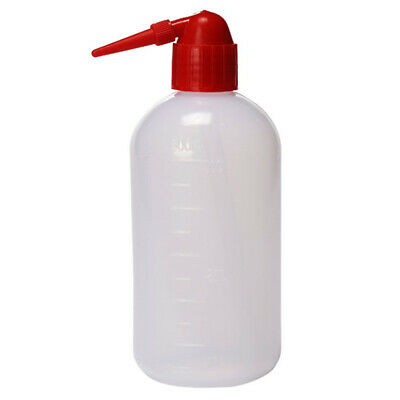 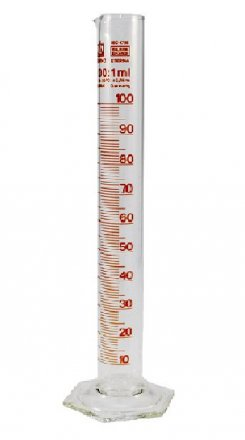 100 ml
40 ml
10  ml
Water bath 37 Co
Graphs
Volume of colloid versus time for three laxative in d.w. (Three curves in 1graph )

Volume of colloidal volume  versus time for each laxative in d.w, acid , alkali (three graphs one for each laxative)
Questions :as a home work with report
Why evaluation is  carried out in neutral ,acidic and alkaline media ?
What are the ideal swelling properties of bulk forming laxatives?